ETERNALISM MODULE 04
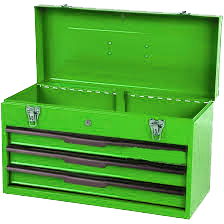 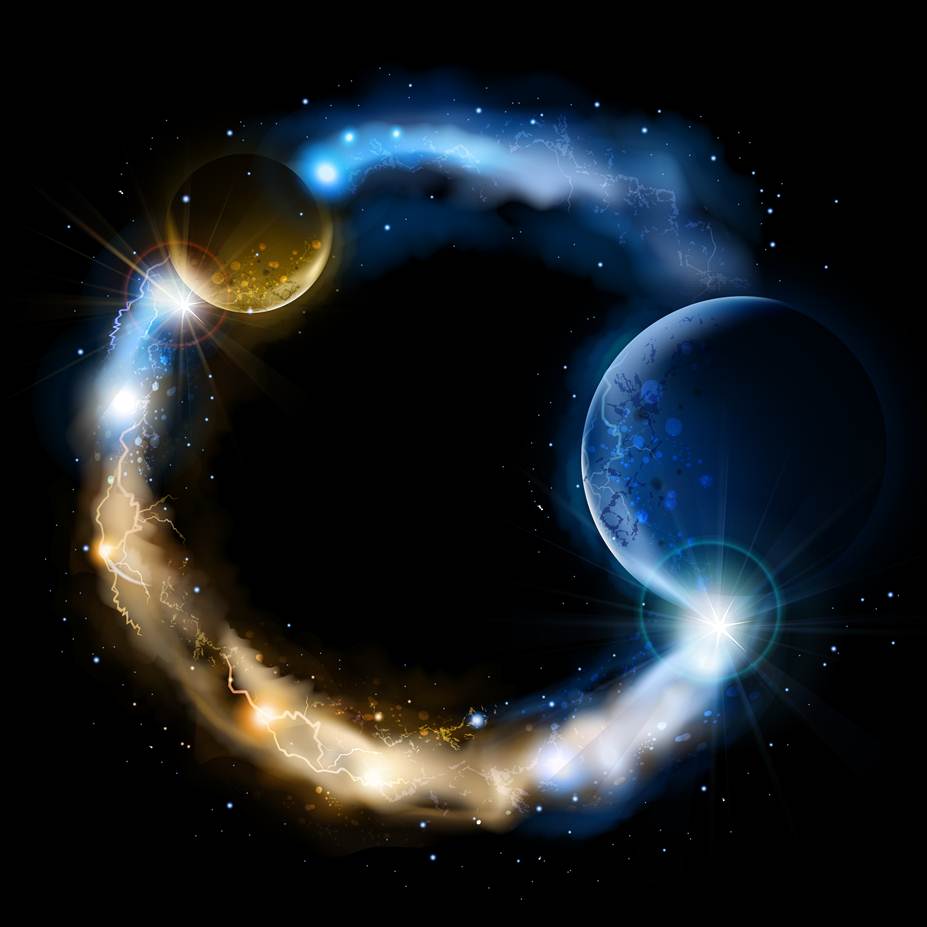 Tools
Abide 
and 
Abound
Chapter 6: Turning Upside Down
©ChristianEternalism.com
1
Three E’s of Eternalism
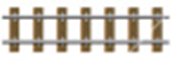 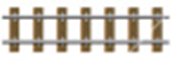 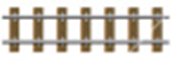 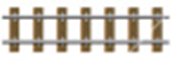 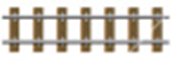 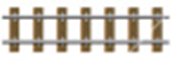 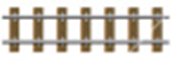 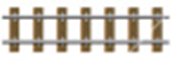 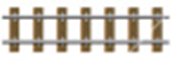 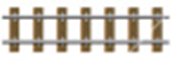 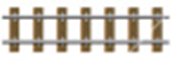 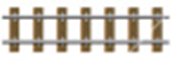 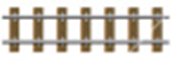 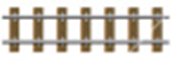 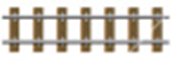 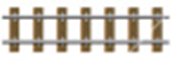 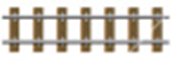 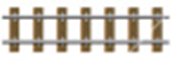 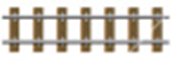 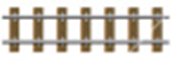 Eternal Laws
Eternal Truths
Eternal Lives
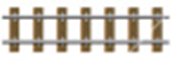 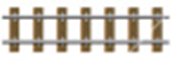 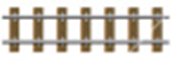 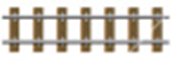 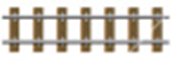 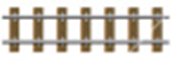 VALUE ETHICS
METAPHYSICS
EPISTEMOLOGY
METAPHYSICS
EPISTEMOLOGY
DUTY ETHICS
Happiness

Duty
Revelation

Observation
Duty

Happiness
Faith

Reason
Others

Self
God

Reality
Self

Others
Heart

Mind
Heart

Mind
Right

Good
Right

Good
Good

Right
Love

Life
Life

Love
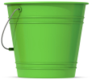 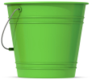 Observation

Revelation
Happiness

Duty
Reality

God
Reason

Faith
Self

Others
Mind

Heart
Good

Right
Life

Love
Absolutism 
of God
Absolutism 
of Faith
Absolutism 
of Others
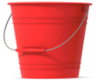 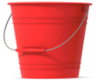 True
Beliefs
Three A’s of the Apostasy
©ChristianEternalism.com
2
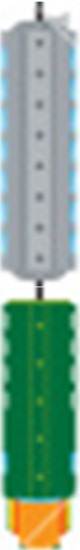 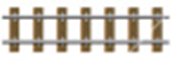 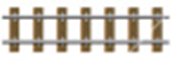 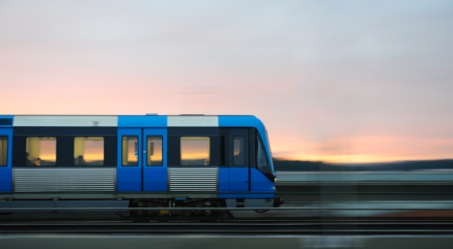 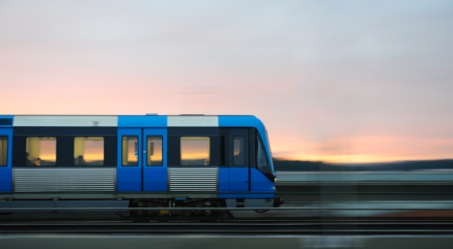 THE
RESTORATION
Eternal Life, 
Joy, Happiness
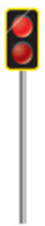 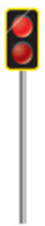 ETERNALISM EXPRESS
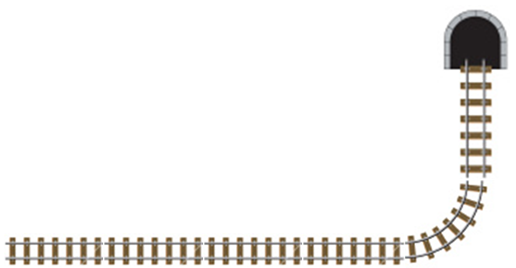 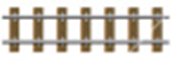 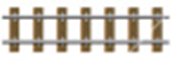 Jake
Kerrie
Ryan
Braden
Channel
Dustin
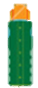 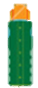 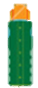 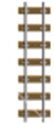 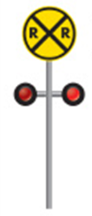 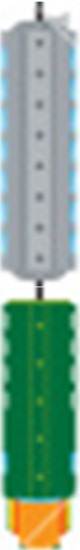 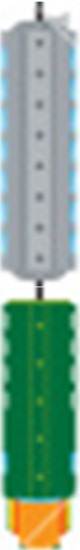 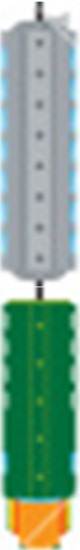 Aesthetics
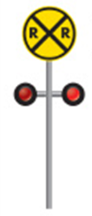 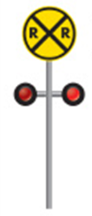 Happiness

Duty
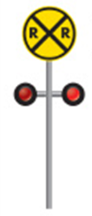 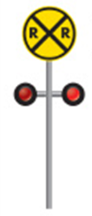 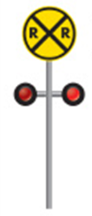 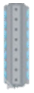 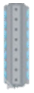 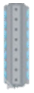 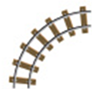 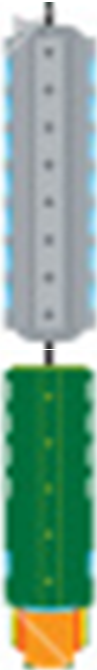 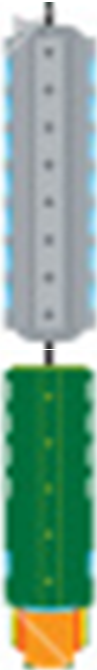 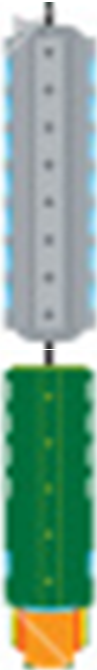 Politics
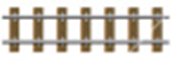 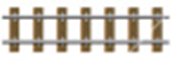 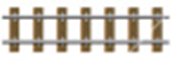 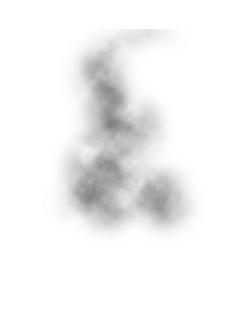 Metaphysics
Epistemology
Ethics
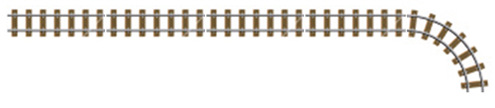 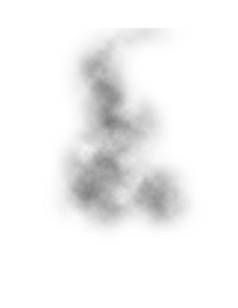 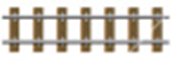 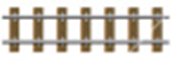 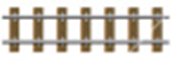 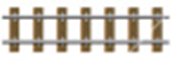 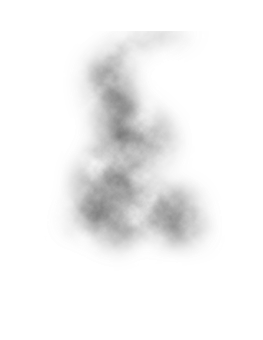 Politics
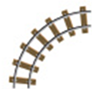 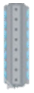 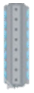 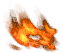 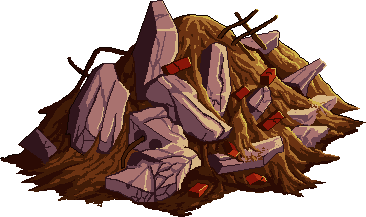 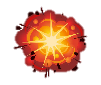 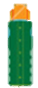 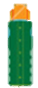 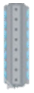 Revelation

Observation
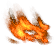 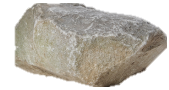 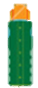 ROCK OF 
REALITY
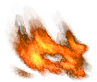 Aesthetics
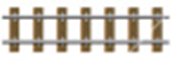 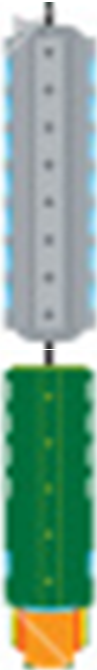 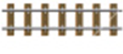 Mind

Heart
Reality

God
Observation

Revelation
Reason

Faith
Good

Right
Self

Others
Heart

Mind
Faith

Reason
Love

Life
God

Reality
Others

Self
Right

Good
Duty

Happiness
Life

Love
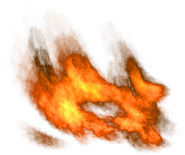 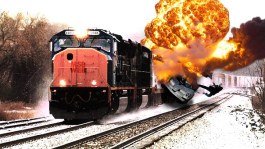 THE GREAT 
APOSTASY
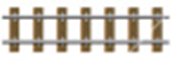 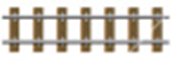 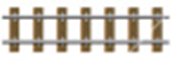 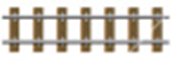 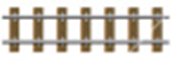 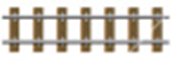 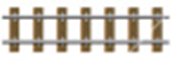 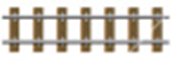 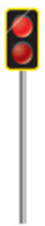 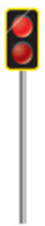 Everlasting Death Sorrow, Misery
3
The Restoration Changes Everything
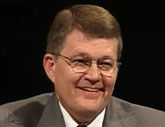 Richard N. Williams: “You and I have the blessed privilege of living in the full light of day - the dispensation of the fullness of times. This, as they say, changes everything. The scripture in Isaiah 29:14 and repeated in 2 Nephi 27:26
Concerning the ‘marvelous work and a wonder’ of the restoration is well known to all of us. We are not as familiar with the verse that follows. I quote from 2 Nephi 27:27, where the prophet spoke of those who are not enlightened nor made joyful at the news of the restoration of the fullness of the gospel. These people respond: ‘Surely, your turning of things upside down shall be esteemed as the potter's clay.’ This is a powerful metaphor. The implications of the restored gospel are dramatic and far-reaching.” (“Faith, Reason, Knowledge, and Truth” FARMS Review: Volume -20, Issue – 1, Pages: 99-112)
The restored gospel of Jesus Christ will turn the Philosophical and Religious worlds upside down.
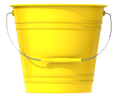 Tool:
©ChristianEternalism.com
4
“Was Christ turning things upside down 
perceived as a good thing or a bad thing?”
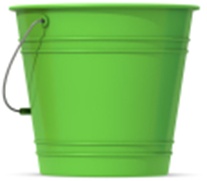 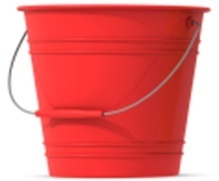 Jewish Worship
Christ’s Teachings
Restoration
Mark 2:27 “And he said unto them, The sabbath was made for man, and not man for the Sabbath.”
Sabbath

Man
Man

Sabbath
Apostate Jews view Christ turning things upside down in the negative Sense.  They would have to shed some sacred cows if they would be able to accept Christ.
Sacred cow (idiom): Something considered (perhaps unreasonably) immune from question or criticism.” (Wikipedia.org)
True Beliefs
False Beliefs
©ChristianEternalism.com
5
“Was Joseph Smith turning things upside down 
perceived as a good thing or a bad thing?”
Joseph Smith: “I intend to lay a foundation that will revolutionize the whole world.” 
(History of the Church, Vol. VI, p. 365; TPJS, p. 366)
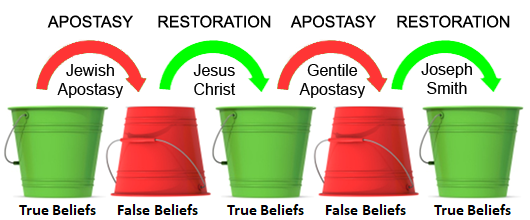 Joseph Fielding McConkie: "Are not the creeds spoken of in the First Vision simply a refill of the same prescription that killed the church in the meridian of time?”  
("The First Vision and Religious Tolerance“ Nov 5, 2005)
President Brigham Young: “We will turn the world right side up, for it is now wrong side up, and we want to turn it over, prepare it, and present it to Him who owns it, in a more goodly form and attitude than it has been for many centuries.” 
(Journal of Discourses, Vol. 8, p. 203)
©ChristianEternalism.com
6
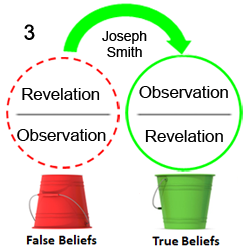 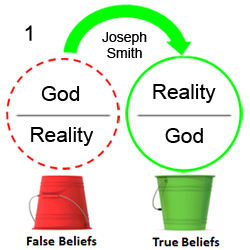 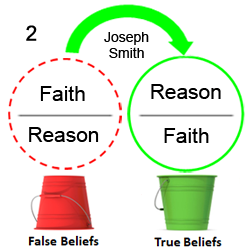 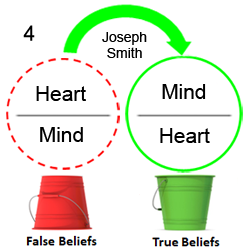 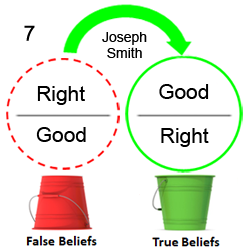 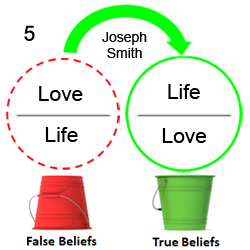 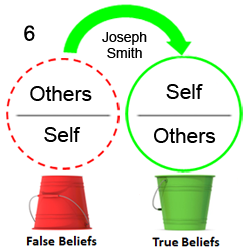 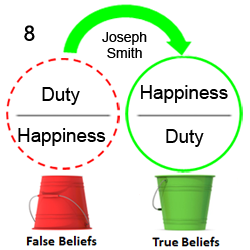 ©ChristianEternalism.com
7
“Does preaching the gospel bring peace or conflict?”
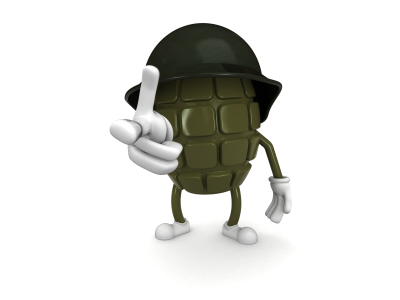 Christ (The Prince of Peace): “Think not that I am come to send peace on earth: I came not to send peace, but a sword. For I am come to set a man at variance against his father, and the daughter against her mother, and the daughter in law against her mother in law.  And a man’s foes shall be they of his own household.” (Matthew 10:34-36)
WARNING: The gospel truth is like a hand grenade with the pin pulled. It needs to be handed off with extreme care.
Joseph Fielding McConkie: “Any time we declare something to be true, we have picked a fight with that which is untrue.” 
("The First Vision and Religious Tolerance“ Nov 5, 2005)
©ChristianEternalism.com
8
Questions?
9
©ChristianEternalism.org